A high impact peer reviewed journal publishing experimental and theoretical work across the breadth of nanoscience and nanotechnology
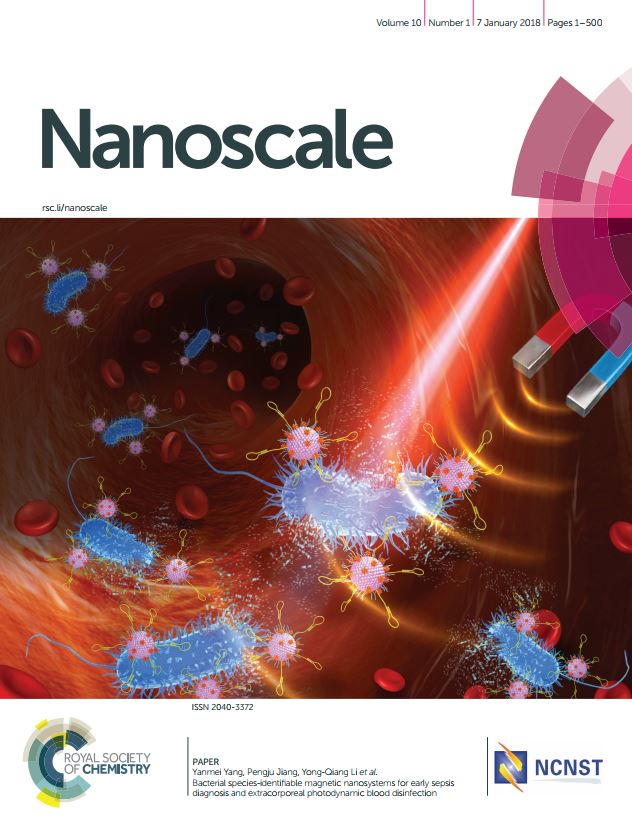 High impact factor 7.367*.

Publishing high quality, community-spanning research by leading international groups.

Indexed in MEDLINE and ISI.

All submissions handled by our high-profile Editors, all researchers within the field.

Collaborative venture between the Royal Society of Chemistry and National Center for Nanoscience and Technology (NCNST).
Submit your research today at www.rsc.org/nanoscale
*2016 Journal Citation Reports ® (Clarivate Analytics, June 2017)
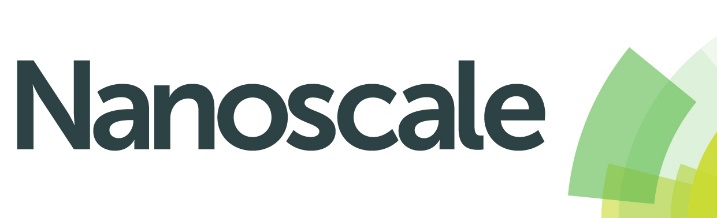 Chunli BaiEditor-in-ChiefChinese Academy of Science, China
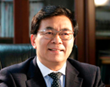 Associate Editors
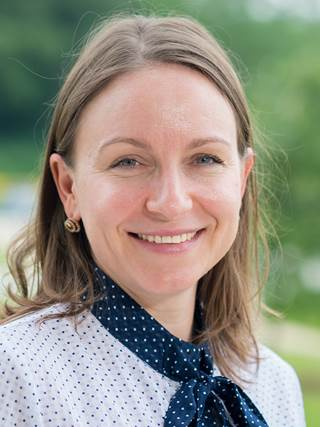 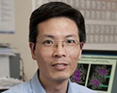 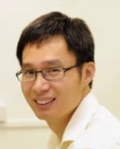 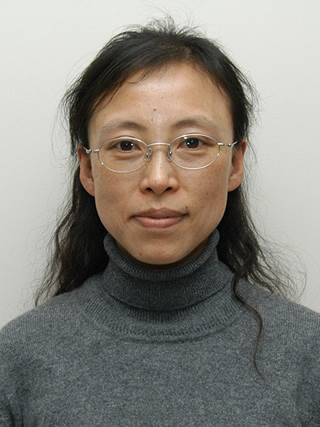 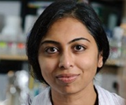 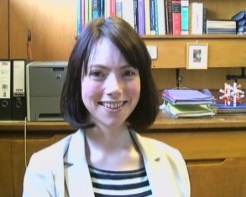 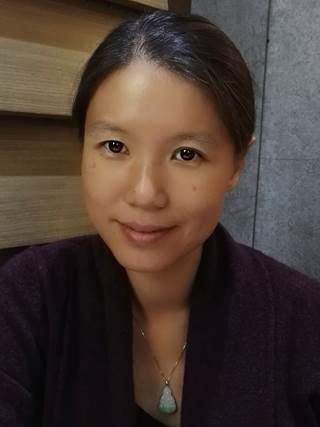 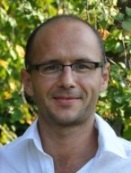 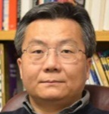 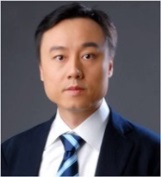 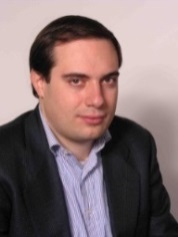 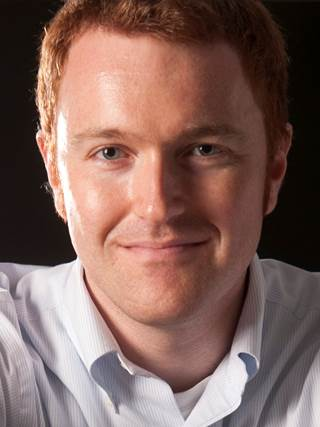 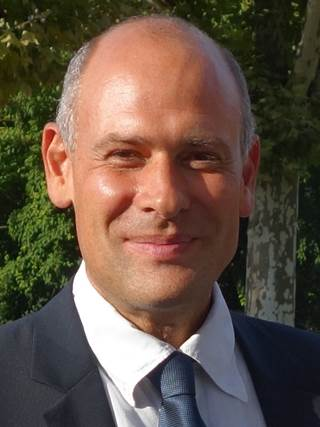 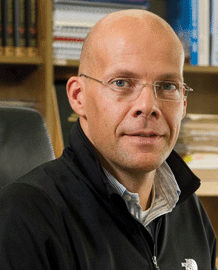 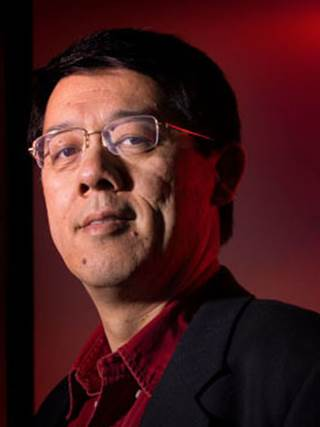 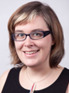 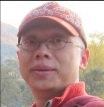